Proton Beam for PRISM
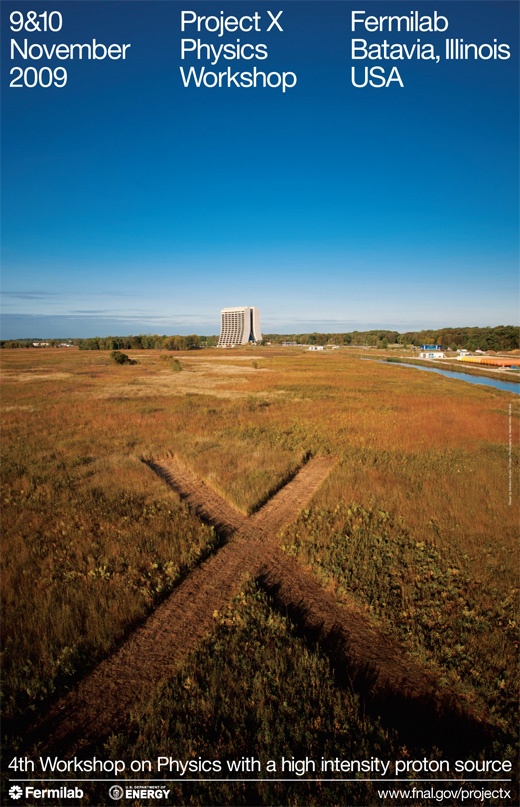 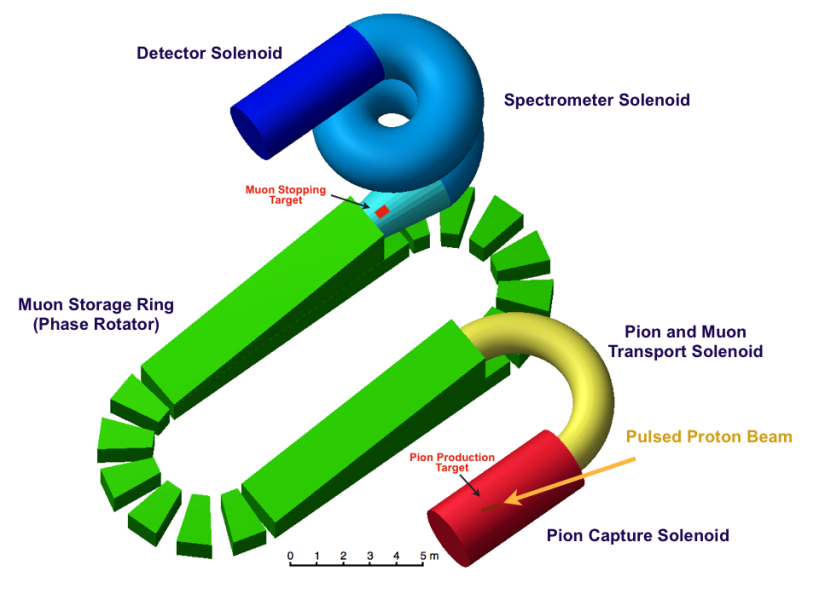 Keith Gollwitzer
Accelerator Division
Fermilab

5th Workshop Project X Physics – Muons
November 8, 2010
Outline
Review of Project X beam

PRISM beam requirements

Changing bunch structure

Issues
Nov 8 2010
Gollwitzer -- Proton Beam for PRISM
2
Project X Beam Review
3GeV beam energy out of CW Linac
325MHz bunches (3.1ns spacing)
RF splitter doubles spacing
50ps bunch width
1.9x108 particles/bunch (10mA for < 1μsec)
Linac average beam current 1mA (>1 μsec)
3MW out of Linac possible
H- beam out of Linac 
Preference to convert beam to protons before 3 way RF splitter
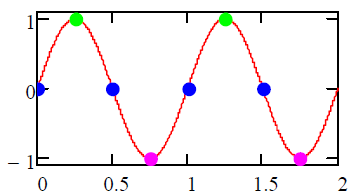 Nov 8 2010
Gollwitzer -- Proton Beam for PRISM
3
PRISM Beam Requirements
1MW of proton beam power
Already asking for more beam power
More beam current (towards 4MW)
Increase CW Linac energy
Repetition rate of ~1kHz
Believed to be limit of injection/extraction kickers of muon storage ring
2x1012 protons every 1ms
Bunch width of 10ns
A narrower width is desirable
Nov 8 2010
Gollwitzer -- Proton Beam for PRISM
4
Changing Bunch Structure (1)
Need to accumulate beam
Change 162.5MHz beam out of RF splitter to 1kHz beam onto target
Requires H- beam out of RF splitter
Accumulation Ring will have stripping system and dump 
To accept unconverted beam (H- and Ho)
Requires programmable Linac front end to populate appropriate Linac bunches such that the appropriate Accumulation Ring RF bunch(s) are filled
Leave kicker gap using barrier RF system
Set initial bunch length before RF manipulations
Nov 8 2010
Gollwitzer -- Proton Beam for PRISM
5
Change Bunch Structure (2)
Final bunch length requires RF manipulation
After accumulation, beam transferred to second ring: Buncher
Buncher will perform final RF bunch rotation to achieve short bunch length
Proton 
Bunch to
Target
Linac 
H- beam
RF Splitter
Buncher
Ring
Accumulation
Ring
Nov 8 2010
Gollwitzer -- Proton Beam for PRISM
6
Issues (1)
Injection/Extraction Kickers
1kHz kickers are the same technological issue as for PRISM Muon Storage Ring
Repetition rate
Rise time or fall time 

Beam Dynamics
Space Charge?
Beam size in dipoles at final bunch length
RF 
How much required to perform manipulations at required rate?
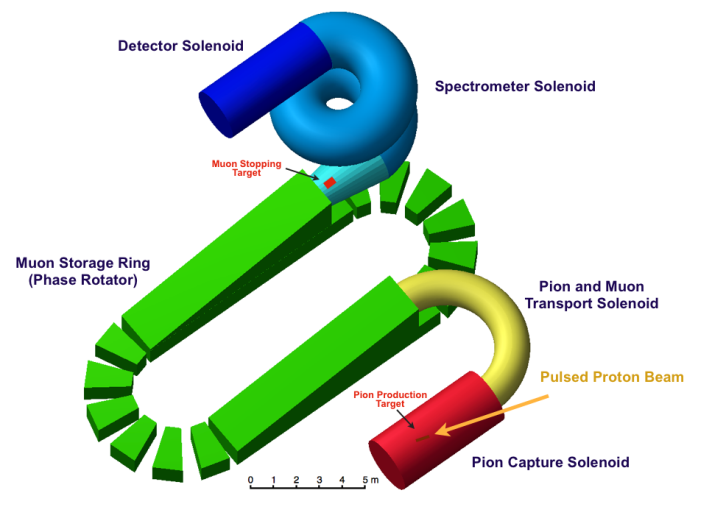 Nov 8 2010
Gollwitzer -- Proton Beam for PRISM
7
Issues (2)
H- beam out of RF splitter
Requires lower field in downstream Lambertson to avoid Lorentz stripping of H- beam 
Affects layout of switchyard area
Each area will need own stripping system
Stripping system and beam dump
Quantum mechanics of stripping systems 
>95% easy but leaves tens of kW beam power
Nov 8 2010
Gollwitzer -- Proton Beam for PRISM
8
Summary
Project X can provide the amount of proton beam necessary for PRISM

Work will be needed to convert bunch structure
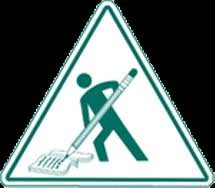 Nov 8 2010
Gollwitzer -- Proton Beam for PRISM
9